tdtrdv
PHÒNG GD- ĐT QUẬN LONG BIÊN
TRƯỜNG MẦM NON HOA SỮA
Lĩnh vực: Phát triển nhận thức
Đề tài:Tìm hiểu về rác thải nhựa
Giáo viên:Hồ Thị Minh
Độ tuổi: 4- 5 tuổi
Năm học 2021-2022
Trò chơi :
 Nhóm nào thông minh hơn
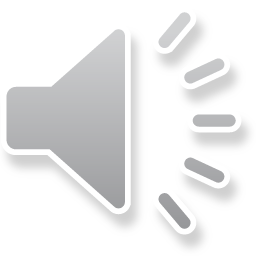 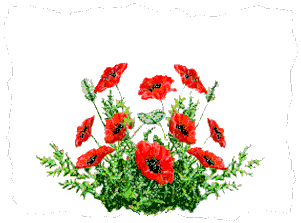 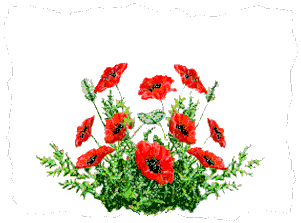 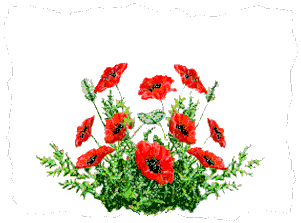 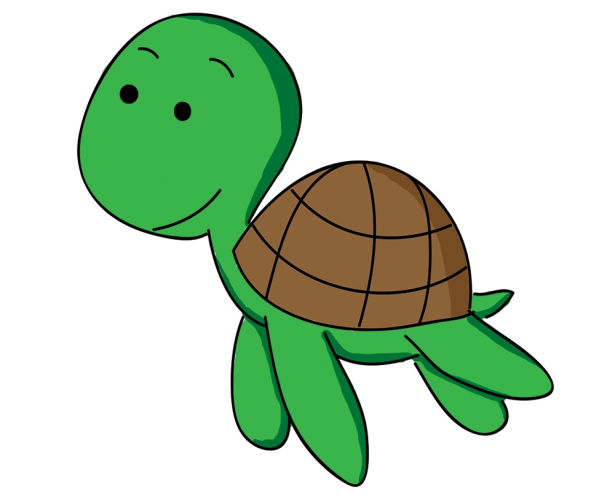 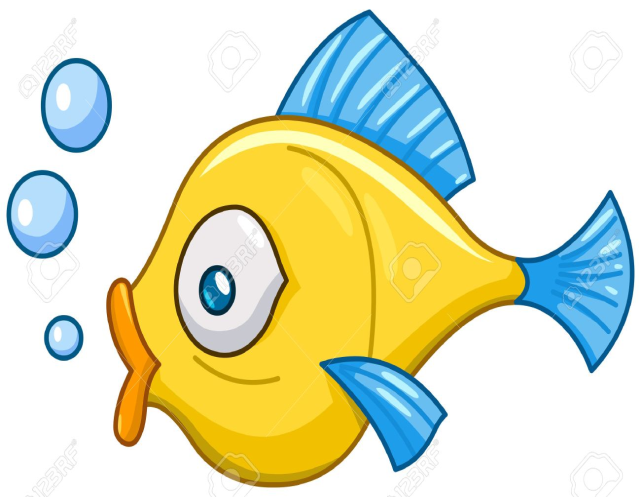 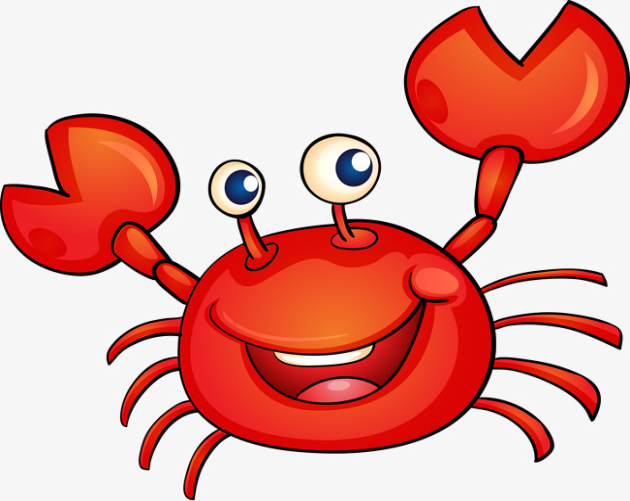 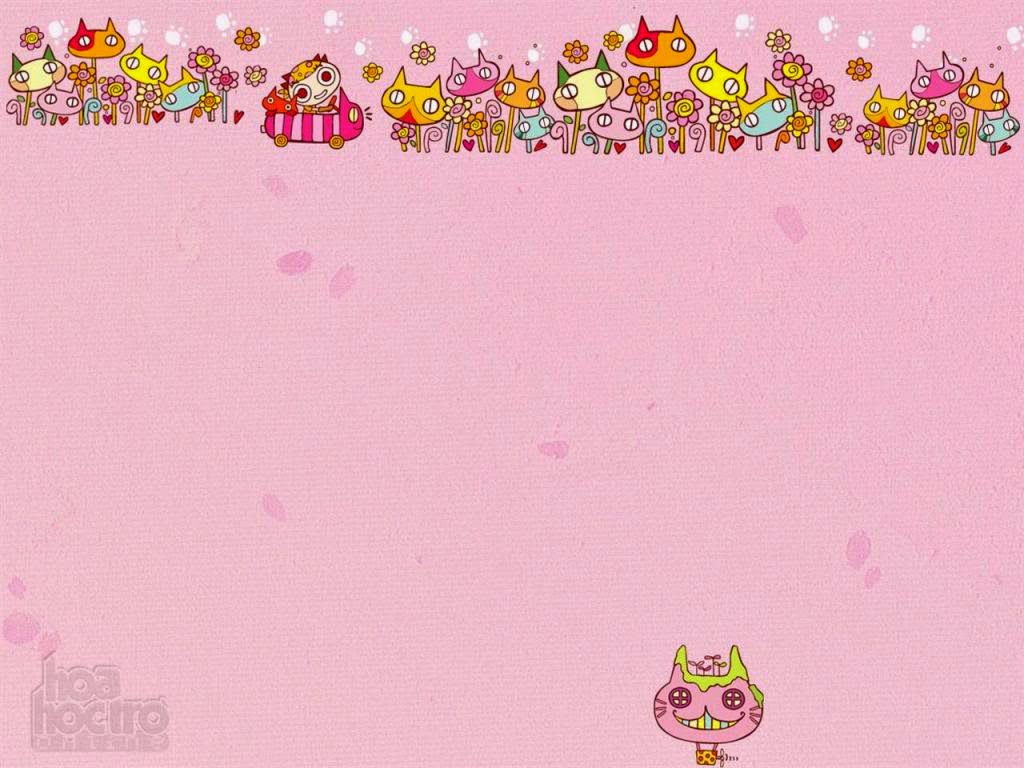 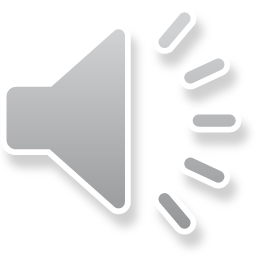 Theo các con rác thải nhựa nằm ở ô số mấy?
2
3
1
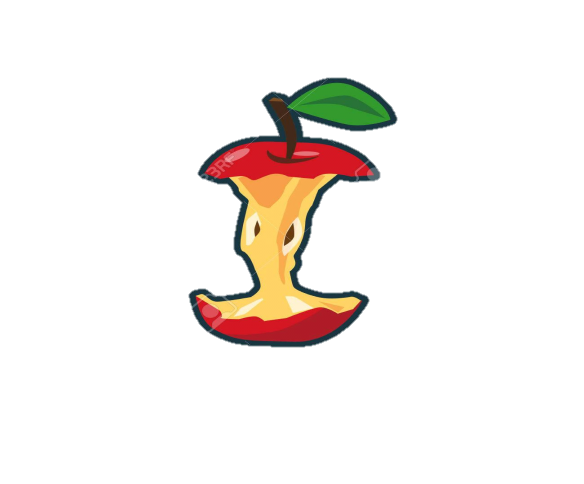 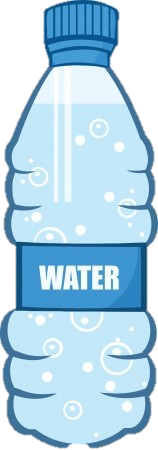 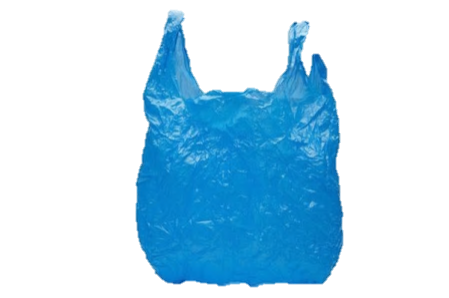 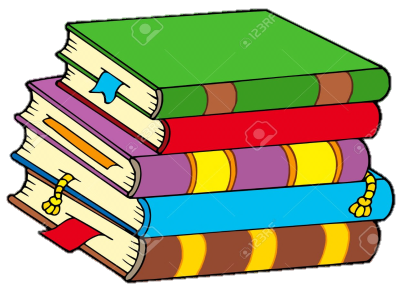 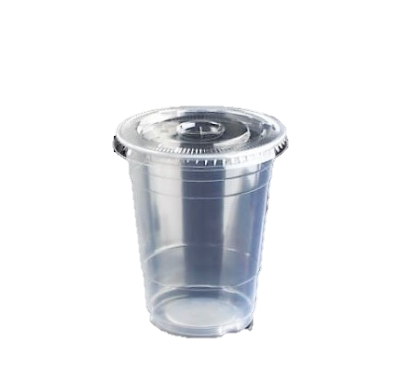 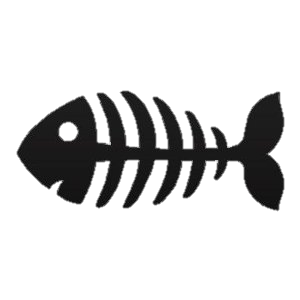 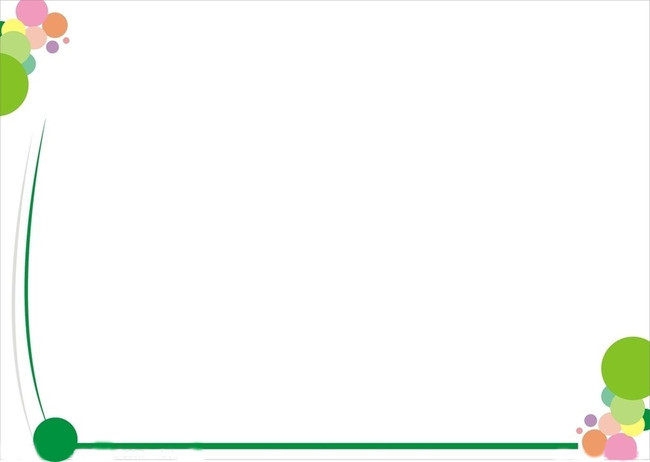 Theo con, việc làm này là đúng hay sai ? Vì sao?
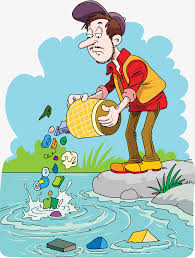 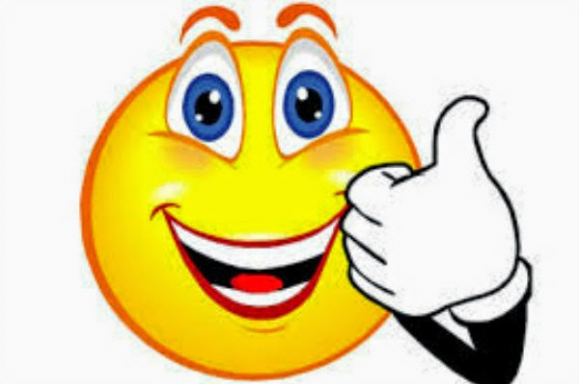 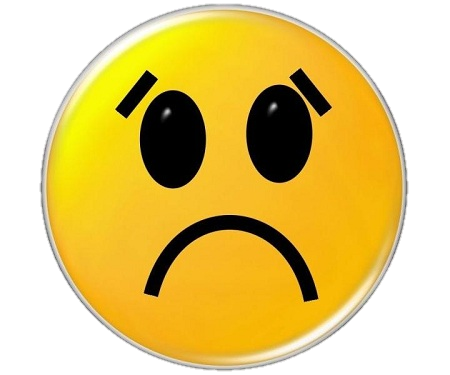 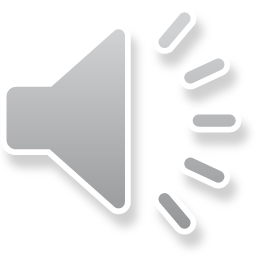 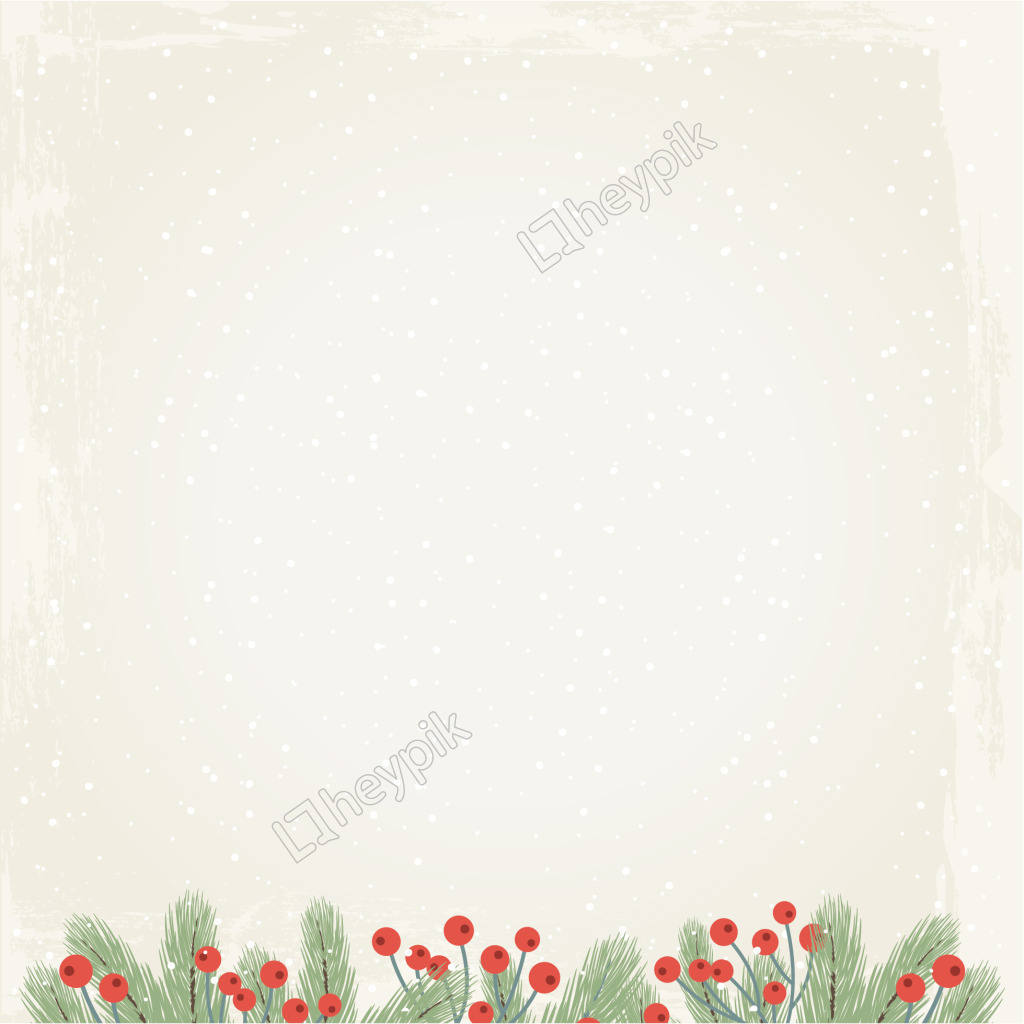 Con sẽ chọn những đồ dùng  nào để thay thế cho đồ dùng nhựa chỉ sử dụng 1 lần ?
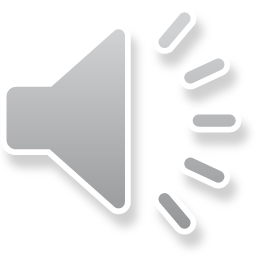 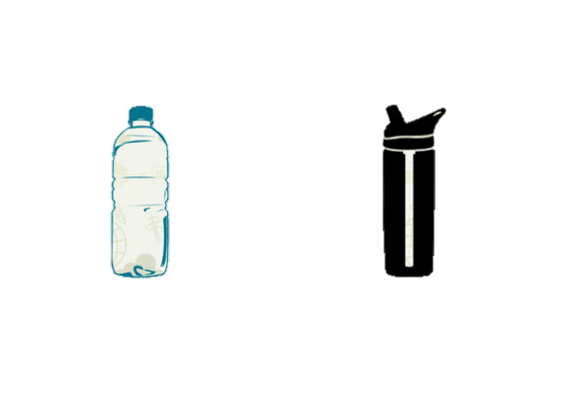 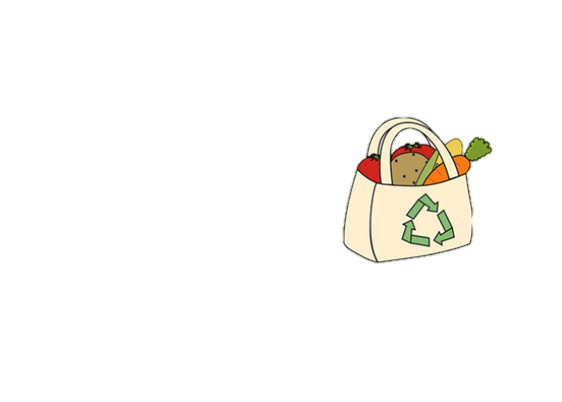 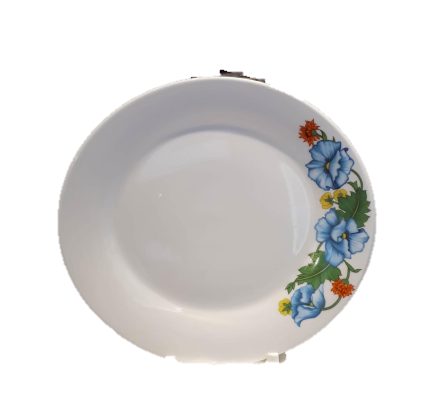 1
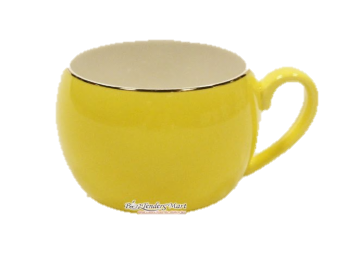 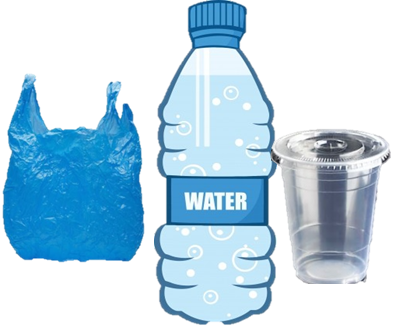 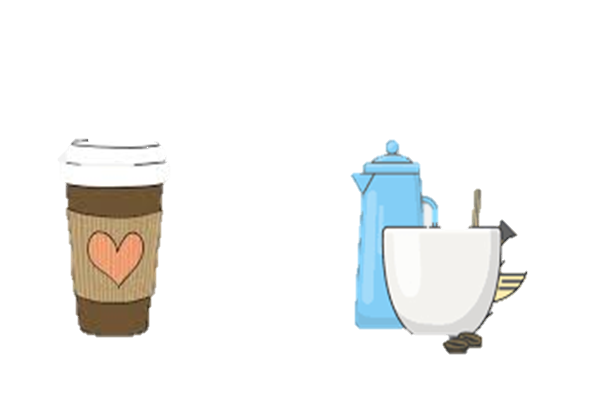 2